Parking PermitsSouth Dublin County Council
Land Use Planning & Transportation SPC 
29th September 2016
South Dublin County Council – Permits
Resident Parking Permit - €20 per year (Max 2 permits per household)
Visitors Parking Permit - €20 for the first permit and €50 for the second (Max 2 permits per household)
Commercial Permits - €60 per month with the exception of Village Court, Rathfarnham €25 per month to encourage parkers to park away from the busy Main Street, Rathfarnham in this large nearby carpark.
Dublin City Council - permits
Residents Parking Permits - €50 annual permit/€80 for 2 year permit (Max 2 permits per household on newer P&D schemes since 2014)

Visitors Parking Permits - €1.25 each visit sold in pages of 4 (max 160 VPs per annum per household or max 80 for flats/apartments)

Commercial Permits - DCC does not issue commercial permits
Dun Laoghaire-Rathdown County Council - permits
Residents Parking Permits - €40 annual permit/€75 for 2 year permit (Max 4 permits per household)

Visitors Parking Permits - €2 each visit (max 120 VPs per annum per person)

Commercial Permits - DLRCC does not issue commercial permits
Fingal County Council - permits
Residents Parking Permits - €20 per permit for 2 years (Max 4 issued per household) 

Visitors Parking Permits - Max 50 discs per person in the household per year at a cost of €12 for 10 discs. You do not have to own a vehicle to apply for these. 

Commercial Permits - €600 per business permit
Price Comparison Table
New Process for applying for Permits
South Dublin County Council now issue all permits in-house since 17.11.2015
Residents can apply for their permits by hardcopy format or online through the Council’s website at https://goparkit.com/about/location/sdcc/

The online system went live on 26.07.16
Direct assistance provided by Council staff
Permits Issued
Residential Permits – Top Locations
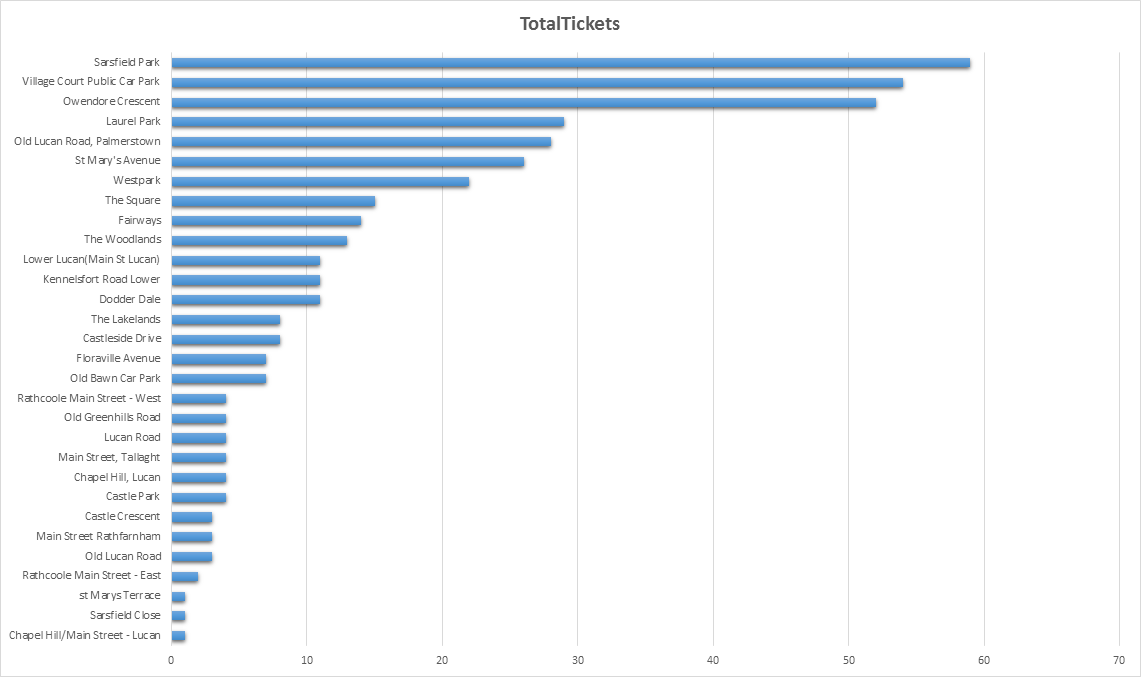 Commercial Parking Permits – Why?
Parker can pay monthly fee in advance, no need to have coins on a daily basis, saves them having to feed the machine all day
Commercial parking areas are normally away from the busier streets leaving spaces free for customers, achieving higher footfall for traders
Busiest commercial location is Rathfarnham with all commercial parkers parking in Village Court, all these parkers work on Main Street, Rathfarnham